Жизнь замечательных детей , на «Планете Счастья»
Книжка наша открывается , сказка наша начинается …
Стоит дом в городе Кушва «Садо-дворец» и проживает пятидневку озорная ребятня…Весело там проживают и ни когда не  унывают . А группа малышей всем морочит голову , но жизнь идёт здесь здорово!!!
Первые денёчки –первые шажочки
Мы не просто отдыхаем, мы здесь весело играем…
Шарики , фонарики, кнопочки , кружочкиинтересно нам сидеть собирать цветочки…
Я думал и вправду, что сад-это сад Где бабочек ловят, едят виноград Ой, мамочка-мама куда я пришел?  Сажают детей за обеденный стол Котлеты несут и молочный кисель, А после уложат, как дома, в постель.  Ой, мамочка лучше вернемся назад, Я сам покажу, где находится САД!
Мы так дружненько скакали и немножко мы устали , на лошадке полежу и к вам снова поскачу…
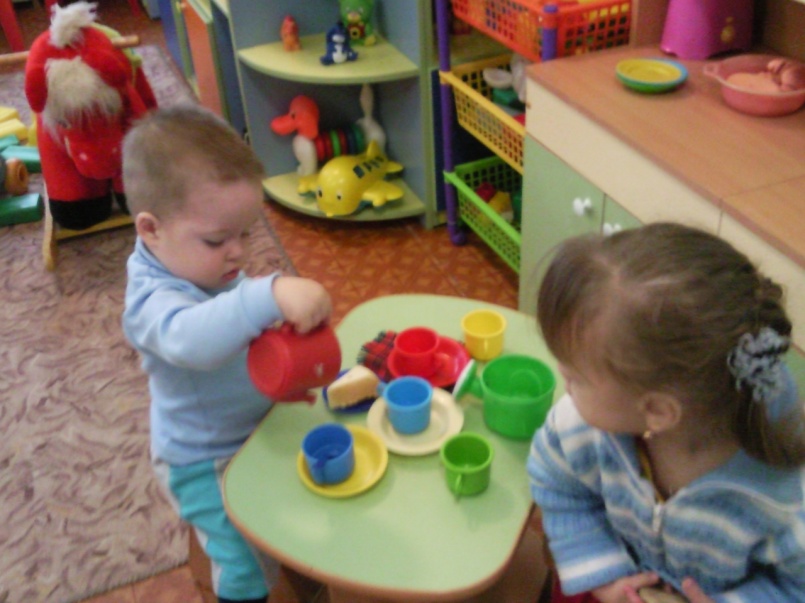 В гости к нам вы приходите , и у нас вы посидите , мы вас чаем напоим угощение дадим.
В театр к нам вы приходите и на нас вы посмотрите , можем сказку рассказать , а можем и для вас сплясать…
В нашей группе мир и покой,Никто из ребят не рвется домой!!!Кашу едят, танцуют, поют.Взрослым и детям скучать не дают!
Посмотрите вы на нас , мы ребятки просто класс!Хочешь крепко обниму и тебя к себе прижму…
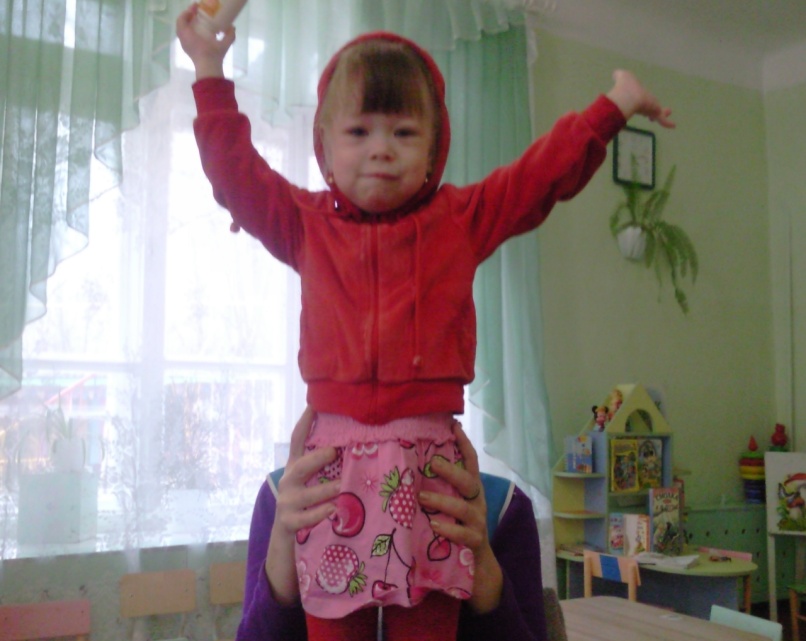 Ура ! Ура завтра в садик друзья !!!
У меня зазвонил телефон …Кто говорит? Воспитательница.«Бегите скорей сюда , у нас интересная игра…
На участке у нас красота , приходите к нам сюда , я вас подвезу , а может даже прокачу…
У нас здесь очень интересно , и для вас здесь хватит места, научим вас  каляки рисовать , а может  и картину написать
Приходите к нам играть , мы научились мячики катать…
У нас здесь столько интересного , для нас здесь много неизвестного мы не будем унывать и снова в сад придём опять…
Театральная игра для нас очень всех важна , мы все сказки изучим, расскажем и вам покажем …
Есть ещё одна игра интересна нам она , в палочки мы все играем и постройки совершаем .
Здесь мы учимся водить и через кегли ходить , это очень интересно .Физкультура ,Спорт ,Ура !Занимайся детвора .
Игры у нас интересные и для нас полезные .Сказки здесь мы сочиняем  воображенье развиваем.
Ножки наши топ-топ , ручки наши хлоп-хлоп, мы немножечко устали , на коврике   мы отдохнём и опять плясать пойдём.
Книжка наша не кончается , она только начинается…
Спасибо за внимание .До новых  встреч…